Rozštěp neurální trubice
Klára Přichystalová
Ondřej Sebera
Jakub Ponížil
Peter Salgó
Rozdělení
Akranie/anencefalie
akranie = chybění lebečního krytu s výhřezem mozkových struktur
anencefalie = chybění lebečního krytu a mozkové tkáně nad úrovní očnic, tato vada je zpravidla následkem předchozí akranie, při které toxické působení plodové vody zničí vyhřezlou mozkovou tkáň

Cefalokéla (defekt lebního krytu s výhřezem nitrolebních struktur)
Meningokele cranialis - výhřez pouze mozkových blan
Meningoecephalokele - výhřez mozkových struktur a mozkových blan
Meningohydroencephalokele
Spina bifida
SPINA BIFIDA OCULTA: uzavřený rozštěp páteřních obratlů, při kterém nedochází k výhřezu míšních obalů a míšní tkáně
SPINA BIFIDA APERTA: 
Meningokele spinalis
Rozštěp obratlových oblouků s cystickým rozšířením subarachnoidálního prostoru
Neurologické nálezy normální
Léčba: chirurgická
Meningomyelokele
Subkutánně meningový vak obsahující hřbetní míchu a míšní nervy
Prevalence 0,6 – 1,2 na 1000 živých porodů
Neurologické projevy: lehké akrální oslabení až motorické deficity DKK, často s asymetrickým nálezem a poruchou troficity, s postižením sfinkterů
Léčba: chirurgická časná 
Meningohydromyelokele
V meningovém vaku se nacházející hřbetní mícha jest cysticky dilatovaná
Závažnost neurologických projevů dle lokalizace a velikosti cystického rozšíření míchy
Velmi vzácné
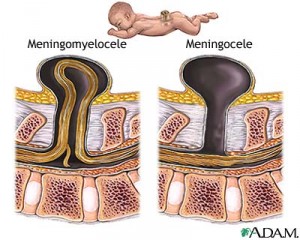 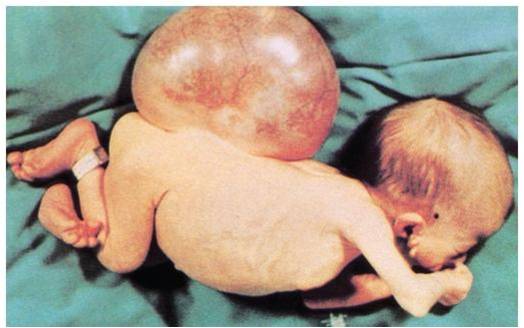 Myeloschisis
Kompletní dorzální rozštěp míchy vzniklý následkem neuskutečnění neurulace
Hřbetní mícha dorzálně otevřena
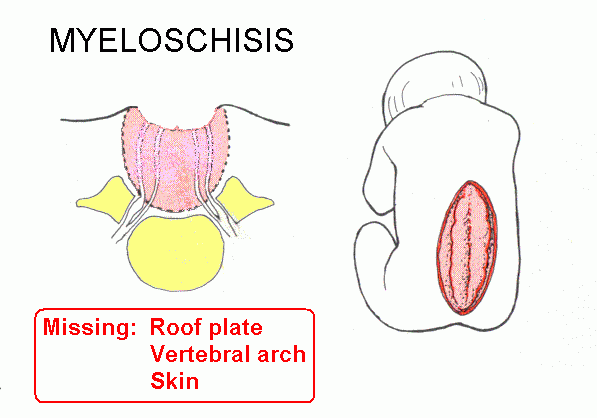 Všechny rozštěpy neurální trubice mohou být otevřené či uzavřené, tedy kryté kůží či nikoliv
Prevalence
RNT patří k nejčastějším typům vrozených vad
Prevalence všech RNT je 1.4–1.6 na 1 000 novorozenců
Prevalence hernií mening a mozku je 1:2000 živě narozených dětí
Častější je výskyt u bílé než černé populace
Závislost na geografické lokalitě: nejvyšší prevalence je udávána ve Velké Británii a nejnižší v Japonsku
Častější je výskyt u chudé populace trpící podvýživou
Genetický podklad
VVV s komplexní dědičností
multifaktoriální choroba (podíl více genů a vnějších faktorů)
Deficit kyseliny listové
Matky diabetičky
Léky na epilepsii aj.
Vada s nízkou četností (< 1%)
RNT je součástí mnoha jiných syndromů (Meckelův sy, Fronto-nasální dysplázie aj.)
Riziko opakování RNT pro příbuzné
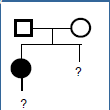 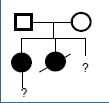 Preventivní opatření
Před graviditou
Zlepšení životního prostředí vede ke zvýšení prahové hodnoty (určité množství predispozic a vnějších faktorů, kdy už dochází k manifestaci znaku)
Reprodukce v optimálním věku
Prevence mutací, infekcí
Vitamínová prevence (prekoncepčně a v graviditě vysoké dávky kys. listové) 
Vysadit některé léky (antiepileptika)
Diagnostika RNT
I. trimestr
UZ: zjišťujeme prakticky pouze závažné stavy CNS jako anencefalie apod.
II. trimestr
Biochemický screening: zvýšené hodnoty AFP odkazují na možný výskyt RNT  UZ
UZ: podrobné vyšetření CNS, příp. indikována MR
Potřeba stihnout vše do 24. týdne gravidity
Vysoké hodnoty AFP zejména u nekrytých RNT
Důkladná diagnostika pro naplánování případné adekvátní perinatální a postnatální péče (porod císařským řezem ve specializovaných centrech)
Etické a právní aspekty
na žádost těhotné je možná interrupce do 12. týdne gravidity
svědčí-li pro umělé přerušení těhotenství genetické důvody, lze uměle přerušit těhotenství nejpozději do 24. týdne gravidity 
Závisí na závažnosti RNT, vždy konzultace i s budoucím ošetřujícím lékařem.
Rodiče se rozhodují na základě všech možných získaných informací.

zákon požaduje tzv. poučený souhlas pacienta (pozitivní revers) - invazivní metody prenatálního vyšetření plodu 
odmítá-li pacient doporučované vyšetření (negativní revers)
Zdroje
http://tresen.vscht.cz/kot/wp-content/uploads/06.pdf
Přehled embryologie člověka; Čech, Horký, Sedláčková, Brno 2011
http://www.sancedetem.cz/cs/hledam-pomoc/deti-se-zdravotnim-postizenim/deti-s-jinym-zavaznym-zdravotnim-znevyhodnenim/vrozene-vyvojove-vady/vrozene-rozstepove-vady-neuralni-trubice-plodu.shtml